銀座一丁目駅
横浜市立大学長寿科学研究室
　　　で解き明かされた若返りの可能性とは…
美容・健康長寿セミナー
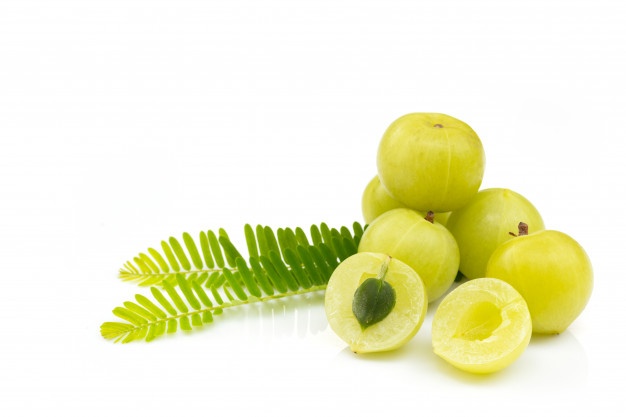 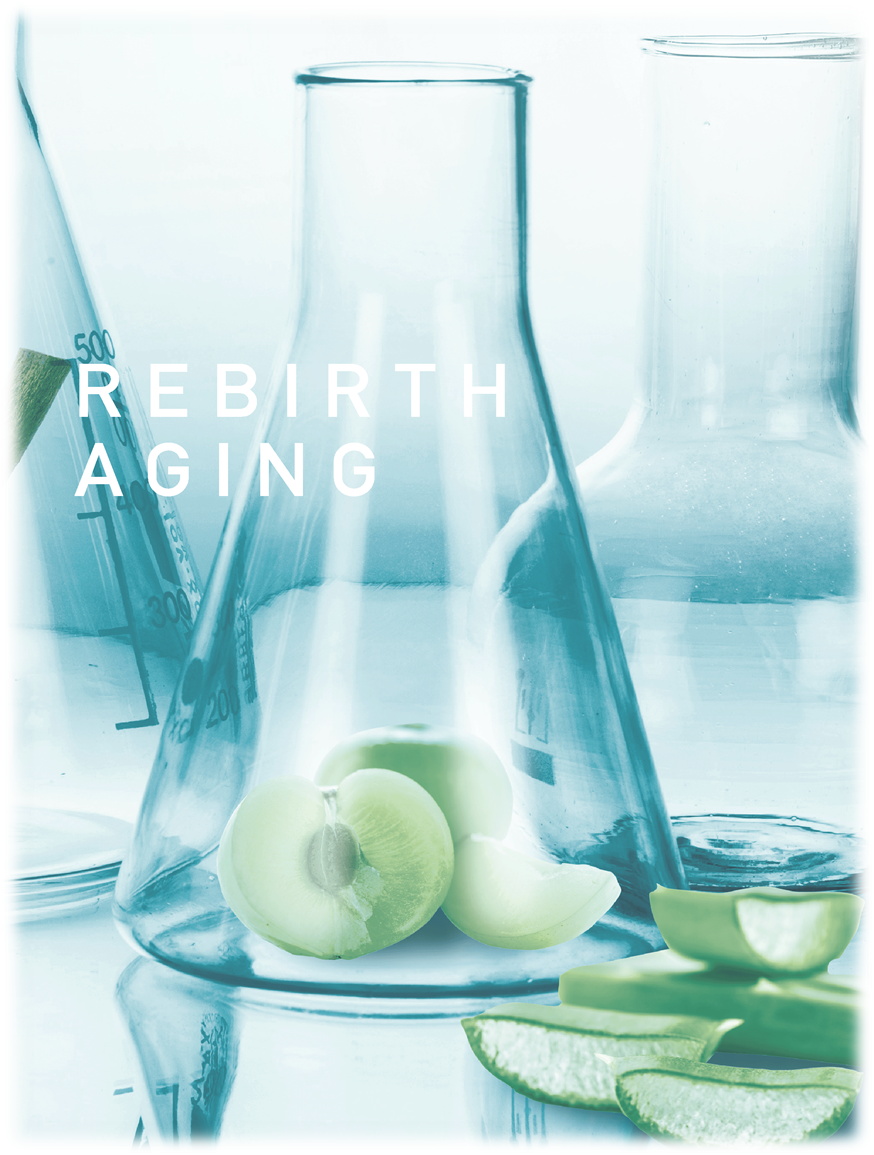 都営浅草線
昭和通り
中央通り
【老廃物は細胞を老化させる】
　　【老廃物を取り除けば、若返りは可能である】
松屋店
リバースエイジング
松屋通り
時代はアンチエイジングからリバースエイジングへ
ハーバルナチュレ主催
 　美容・健康長寿セミナー
三越
歌舞伎座
東銀座駅
銀座駅
自然の恵みと最先端の生命科学
第1部　　■老化と不老
　　　　　　　　～若返りは可能か？～
　　　　　　■アーユルヴェーダ（リバースエイジング）
　　　　　　■育毛・美容・健康につながる研究成果

第2部　　■ハーバルナチュレ商品のご案内
            ■ハーバルナチュレヘッドスパご案内
            ■質疑応答
講師
《セミナー内容》
三木健輔
Kensuke  MIKI

横浜市立大学
 客員准教授
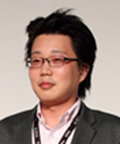 2020年  ９月29日（火）

（13:00～16:00）次回開催10月27日（火）予定

会場⇒Herbal Nature 株式会社 
　　   東京都中央区銀座4-13-18　医療ビル5F A
　　　　   TEL　03-6264-7707

参加費⇒1,000円（税込）【新商品ドリンク付き】

対象⇒サロン経営者および店長クラスの方/サロン勤務の方

定員⇒15名

お問い合わせ・お申し込み
ハーバルナチュレ株式会社　mail:  info@herbalnature.co.jp 
TEL　03-6264-7707
「銀座駅」　　　　銀座線・丸の内線・日比谷線・三越側出入口
またはA13番出口　徒歩5分
「東銀座駅」　　　都営浅草線・日比谷線3番または5番の出口　徒歩3分
「銀座一丁目駅」　有楽町線11番出口　徒歩5分
美容・健康長寿セミナー　お申込書
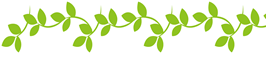 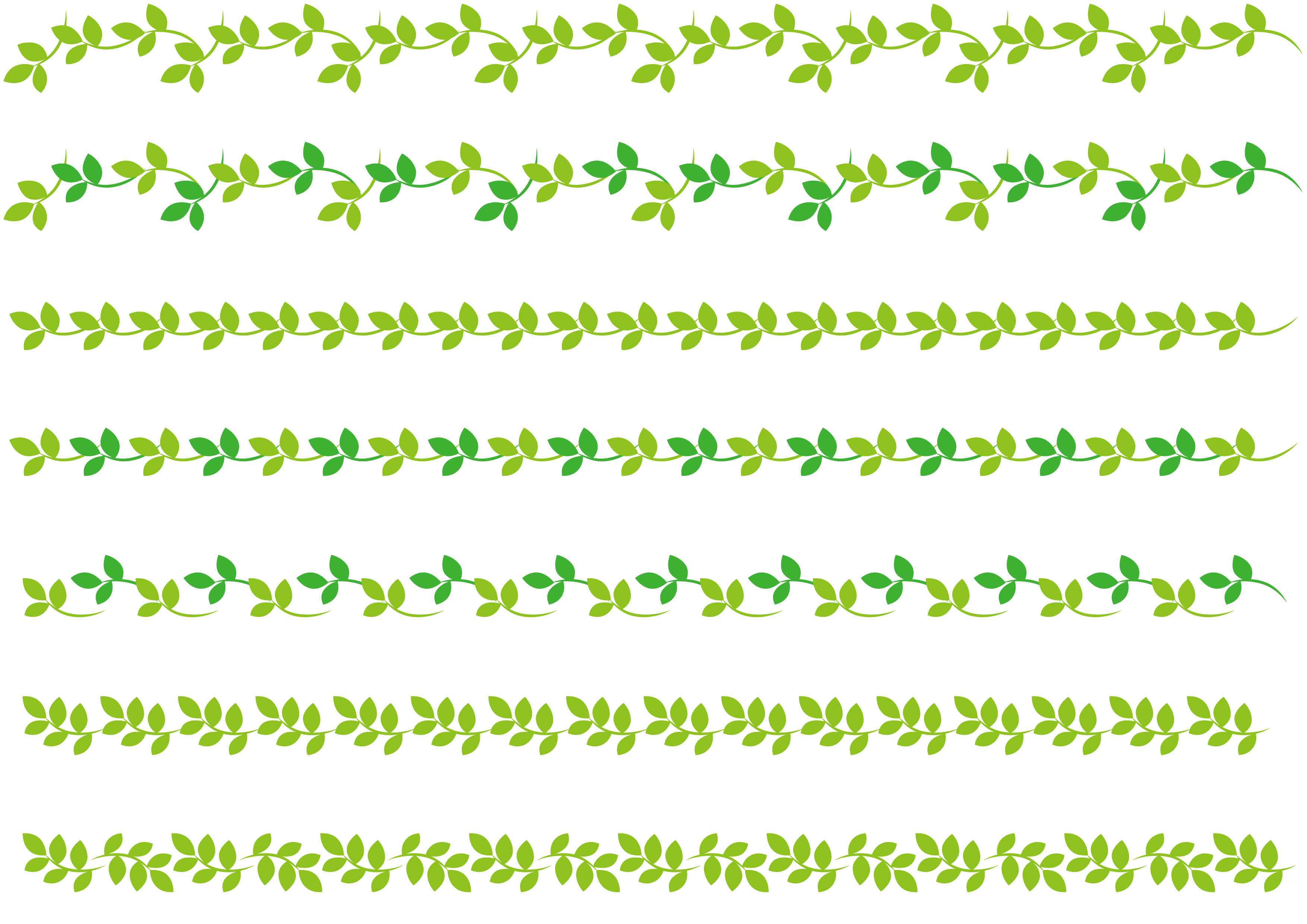 参加セミナー
ご希望セミナーにチェックを入れて下さい。
サロン名
TEL
ご参加人数　　　　　　　　　　　　　　　　　　お名前